Люксембург
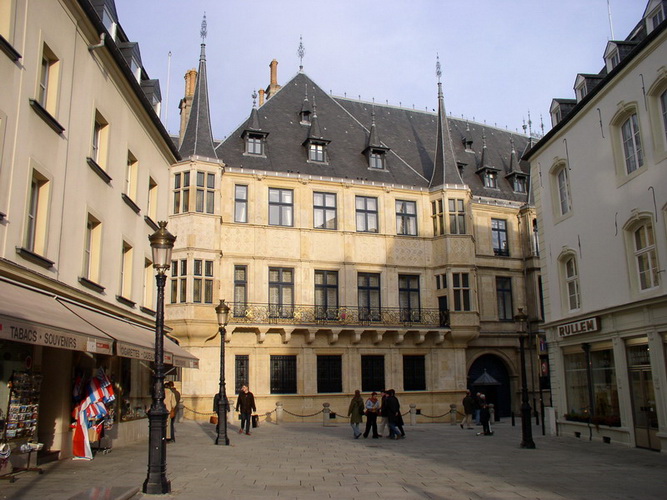 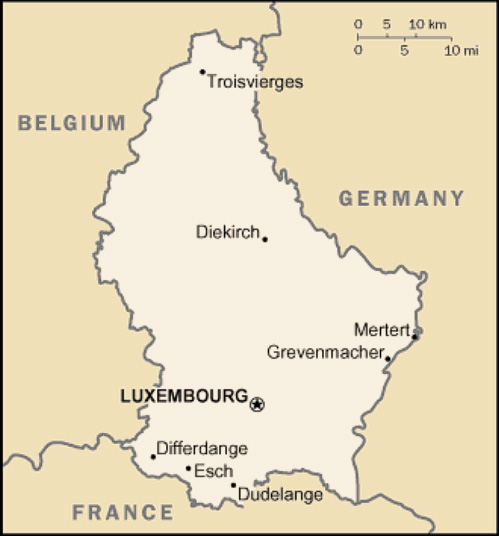 22 группа
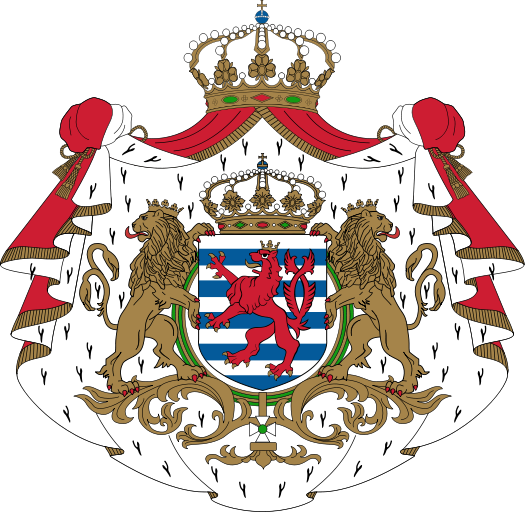 Cтолица: Люксембург.                           
   Государственный строй: Конституционная монархия. Глава государства — Великий герцог из династии Нассау. Законодательный орган — однопалатный парламент (палата депутатов). Глава правительства — государственный министр.
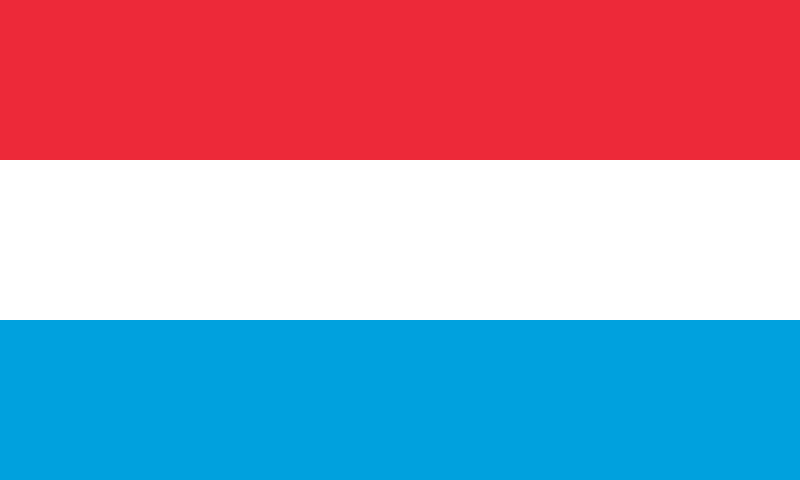 Административно-территориальное деление: 
Страна делится на три административных округа (Люксембург, Дикирх и Гревенмахер), 12 кантонов, 118 городских и сельских коммун. Население: 457,7 тыс человек Городское население — 88%. Плотность населения — 175,6 человек на 1 км2.
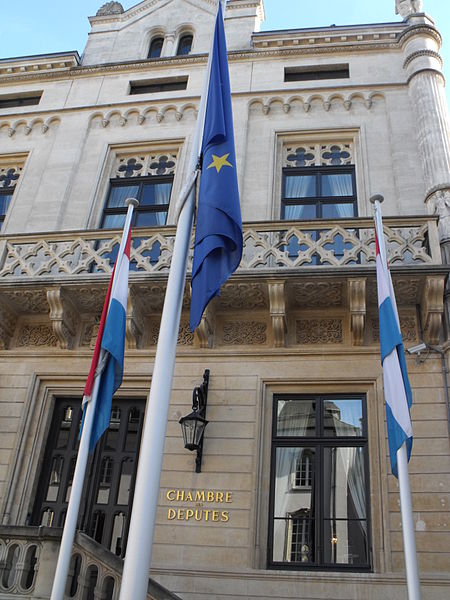 Язык: Официальные языки — французский, немецкий, люксембургский . Религия: Главным образом католики (97% населения), есть протестантские и иудаистские общины.
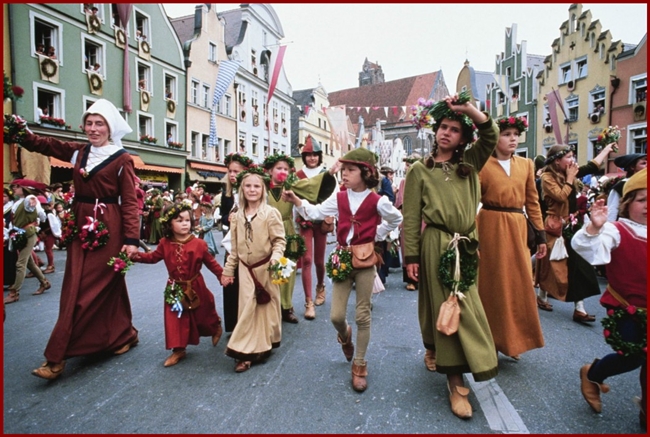 13 марта в Люксембурге ежегодно проходит языческий фестиваль огня, называемый Бургзонндег (Burgsonndeg), на котором зажигаетсябесчисленное множество костров, встречающих Весну и рождение нового Солнца.
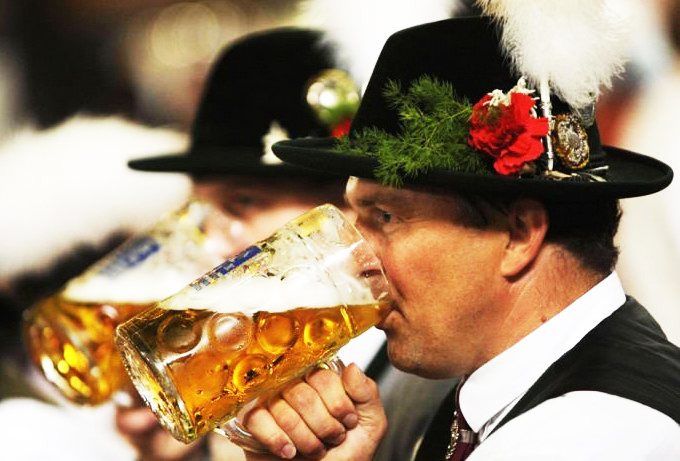 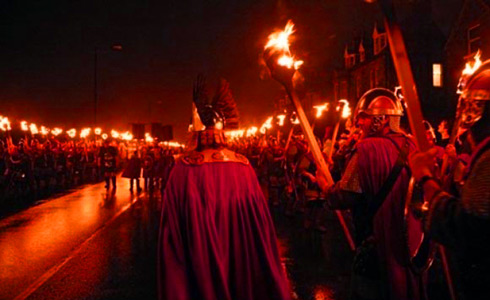 Глава государства — Великий герцог из династии Нассау. С 1964 страну возглавлял Великий герцог Жан. В сентябре 2000 он отрекся от власти в пользу своего сына Анри.
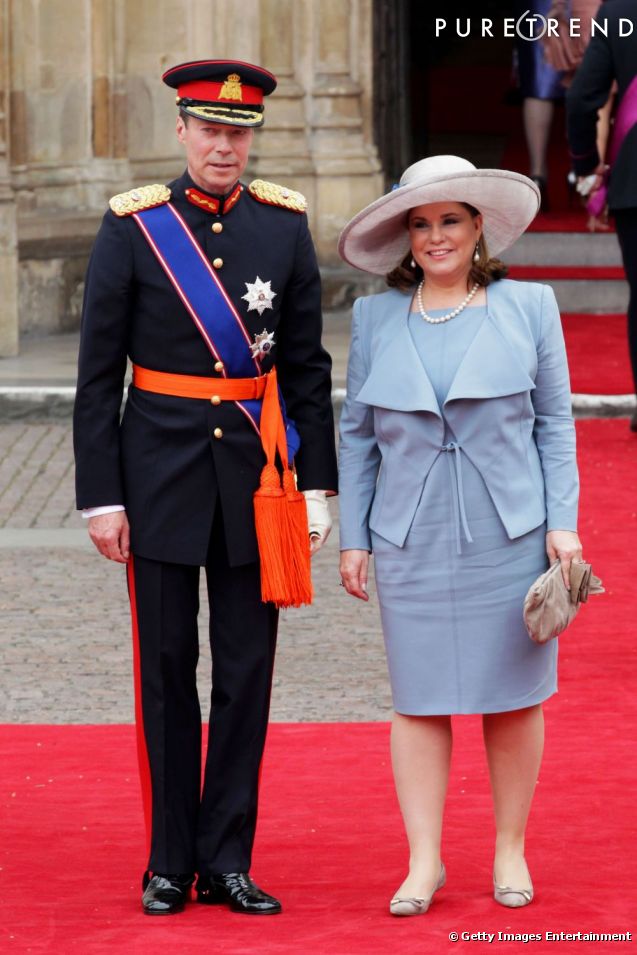 Экономика: Люксембург — высокоразвитая индустриальная страна, одна из самых зажиточных стран Европы. ВВП на душу населения: 44430 долл. США (2000). 
В структуре ВВП преобладают сфера услуг, финансы и торговля. Люксембург — крупный международный финансовый и туристический центр (дельтапланеризм, горные и бальнеологические курорты). В 20 в. Люксембург стал одним из крупнейших мировых банковских центров. На территории страны действует свыше 200 крупнейших банков мира. При высоком индустриальном развитии в стране продолжают заниматься традиционными отраслями сельского хозяйства — мясомолочным животноводством, садоводством, виноградарством.
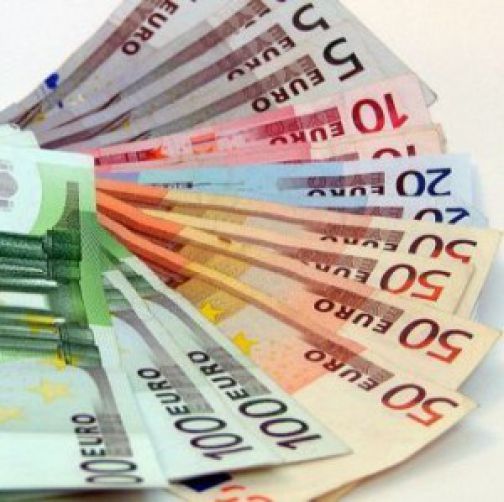 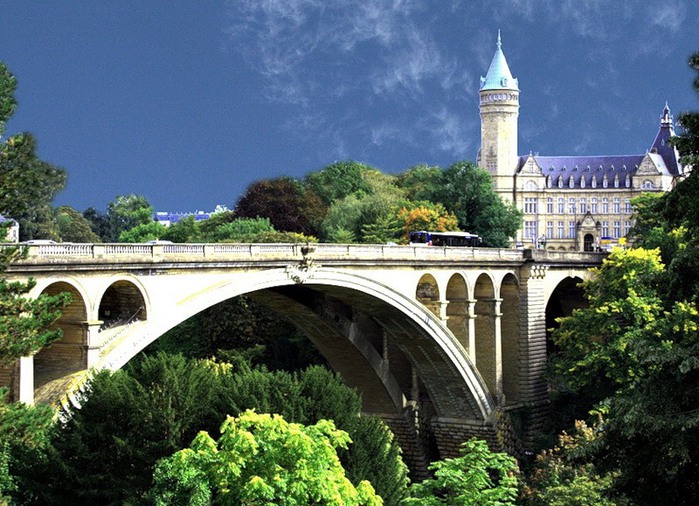 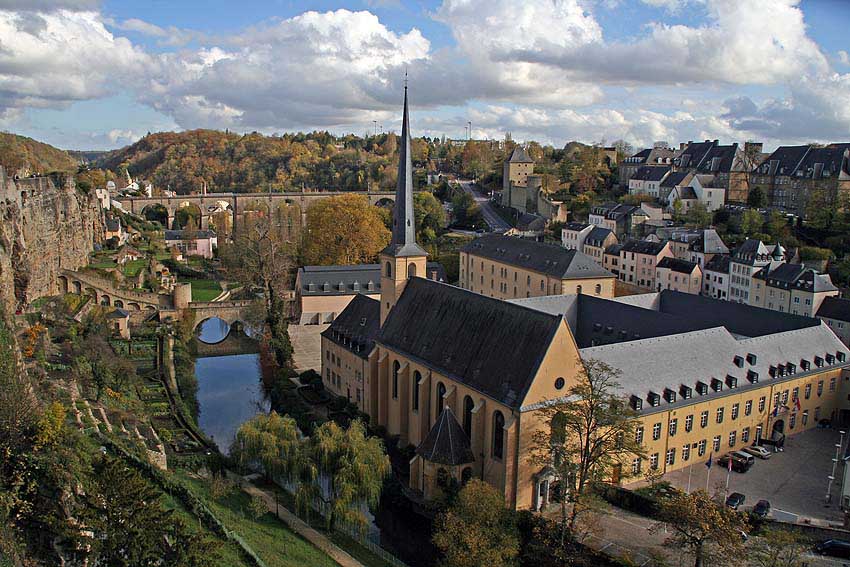 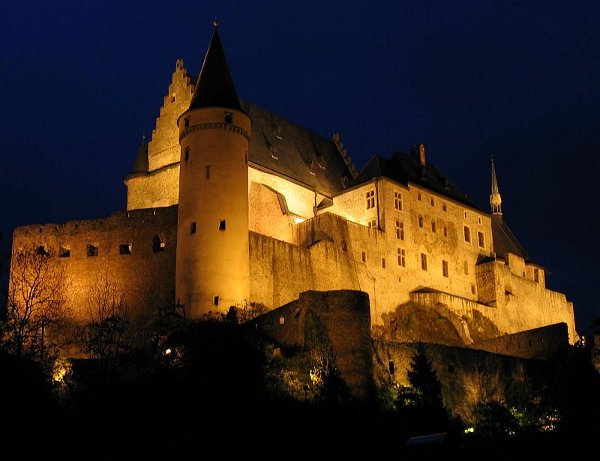 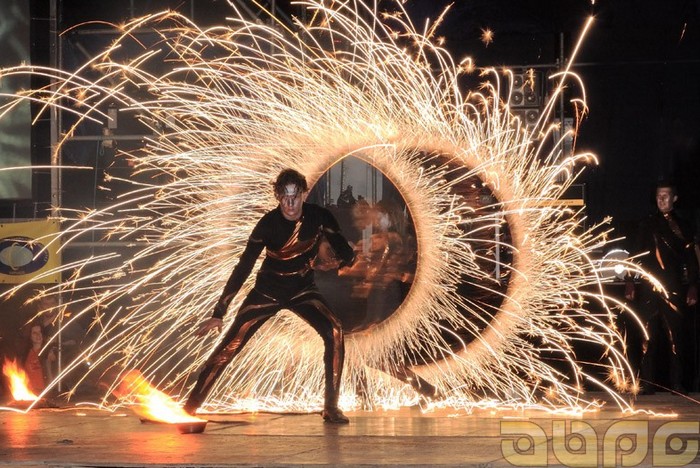 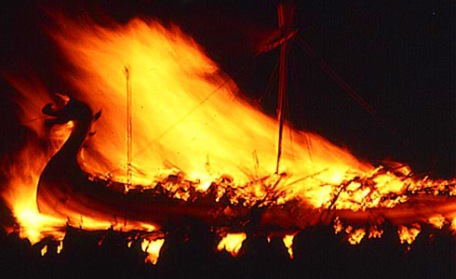 Спасибо за внимание!
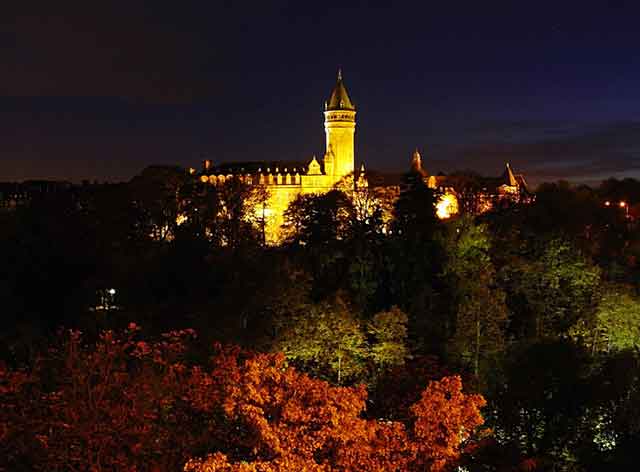 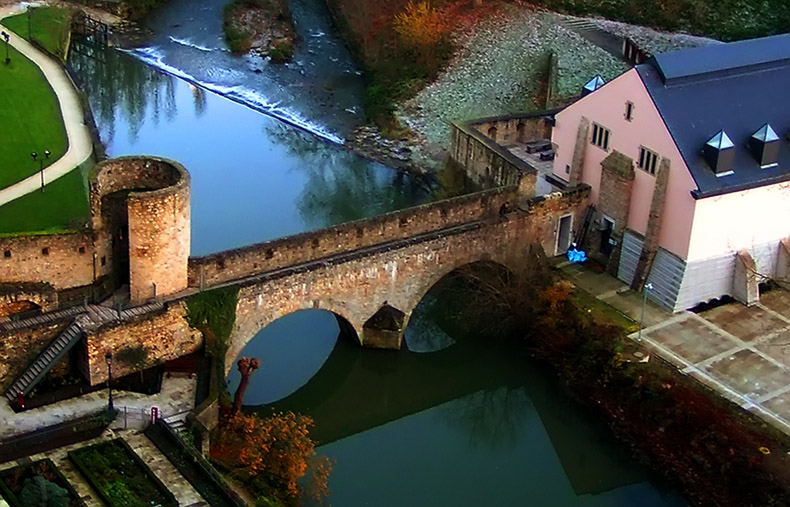